Achilles Tendinopathy Pain and Exercise Video
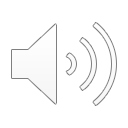 The Achilles Tendon
The Achilles tendon is the large tendon at the back of the ankle. It connects the large calf muscles to the heel bone. Just like a joint the Achilles tendon is also subject to becoming irritated and this can result in Achilles Tendinopathy
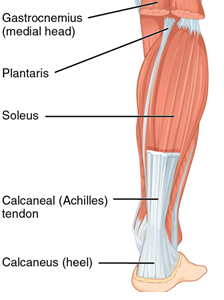 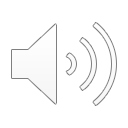 Image credited to:
https://cnx.org/contents/FPtK1zmh@8.25:fEI3C8Ot@10/Preface
What are the symptoms of Achilles Tendinopathy? 

People usually complain of pain and stiffness behind the ankle especially in the morning or after activity. 

The symptoms normally start gradually and may start for no known reason. Pain typically occurs whilst running or walking, especially uphill or on stairs and subsides with rest. 

The tendon may feel hot and swollen and may feel lumpy to touch.
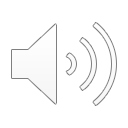 What causes Achilles Tendinopathy? 

Anything that places increased load or stress on the Achilles tendon will cause it to become symptomatic. There are a number of causes, which include the following: 

Altered ankle/foot mechanics; flat footedness. 
Change in footwear
Poor conditioning; weakness and/or tightness of the leg muscles.
Overuse injury, such as repetitive uphill running. 
Sudden increase in training.
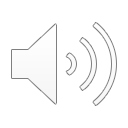 What can you do to help relieve symptoms? 

Rest the tendon Reduce the amount of running/walking you do. 

Shoe wear A small heel will reduce the stretch on the tendon or a heel lift shoe insert can be worn (in both shoes).  Make sure the back of your shoe does not rub on the painful area. 

Apply ice to the area for 10-15 minutes to help reduce any inflammation and soreness. A bag of frozen peas wrapped in a damp towel is ideal. 
    CAUTION - direct contact of ice on the skin can cause burns. 

Medications can be taken to help ease the pain and inflammation. Ask your GP or local pharmacist for advice.
 
Gentle Ankle Movement When we are not moving our ankle the tendon can stiffen. Before getting out of bed in the morning or if sat for longer 20-30 minutes it is important to move your ankle up and down to gradually loosen and warm-up your tendon.
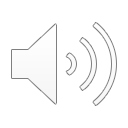 Exercises
We have discussed things that you can do to help reduce your symptoms however these are only a temporary relief. In order to treat the cause of your symptoms you need to complete the following exercises to gradually load and strengthen the tendon. These exercises need to be performed every other day for 12 weeks
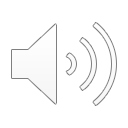